Muligt Lavbundsprojekt ved Vejrumbro
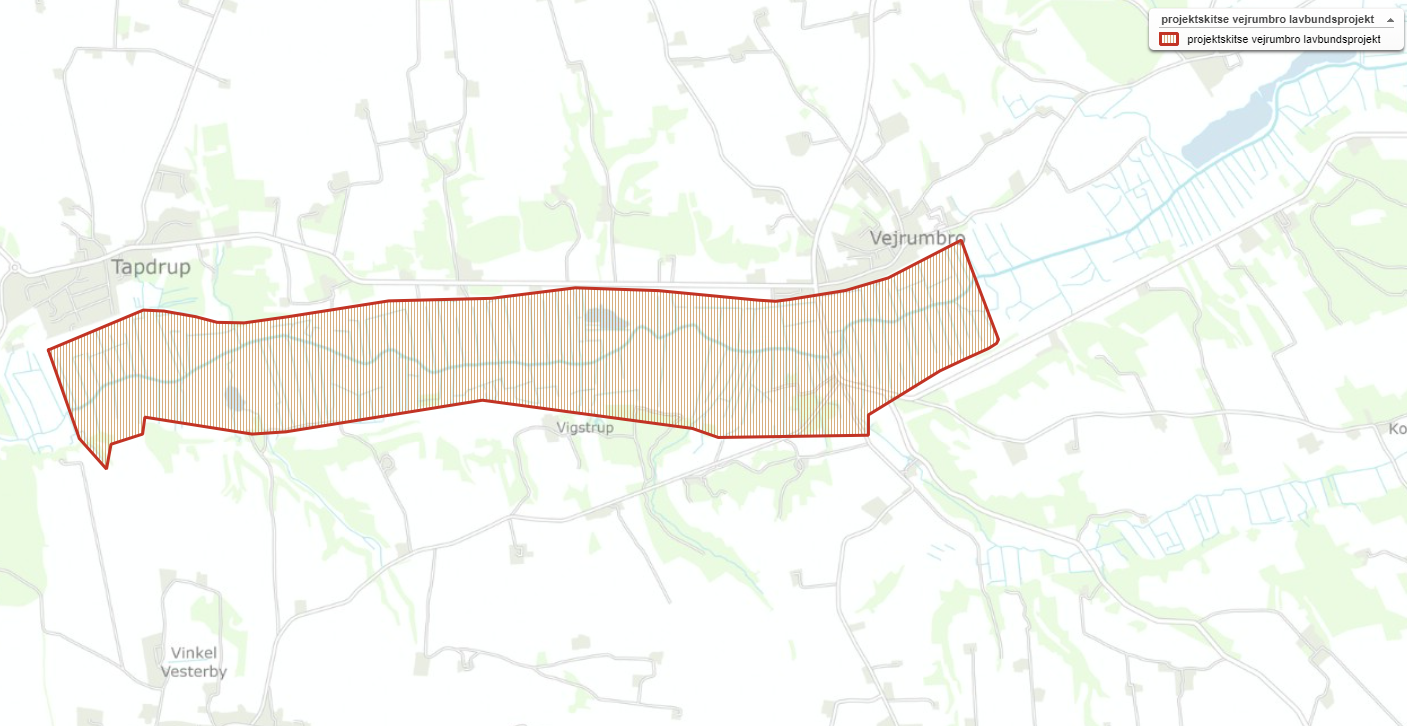 Lodsejermøde 12. oktober 2021
Dagsorden: Velkomst og indledning v. Tina Bøje Clausen, Viborg KommuneIndlæg v. Kjeld Bach, LandboForeningen MidtjyllandFremlæggelse af udkast til projekt v. Bangsgaard & Paludan ApSSpørgsmålPause med kaffe/sodavand og et stykke brødJordfordeling og erstatning – hvilke muligheder er der? v Erik Kristensen, Jordfordelingsplanlægger i Landbrugsstyrelsen.SpørgsmålDet videre forløb v. Tina Bøje Clausen, Viborg Kommune
Generelt om lavbundsprojekter:Lavbundsprojekter laves for at udtage lavbundsjorder, så udledningen af kvælstof og drivhusgasser fra landbruget til vandmiljøet og atmosfæren mindskes og der skabes mere natur- kulstofrige lavbundsjorde med mindst 6 % organisk kulstofNy aftale om grøn omstilling af dansk landbrug  bl.a. ambitioner om udtagning af 100.000 ha lavbundsjorde – flere ordninger forventes at dukke op i 2022Finansiering sker via landdistriktsmidlerneAdministreres af LandbrugsstyrelsenKommunerne får betalt alle udgiftertil forundersøgelser og etablering
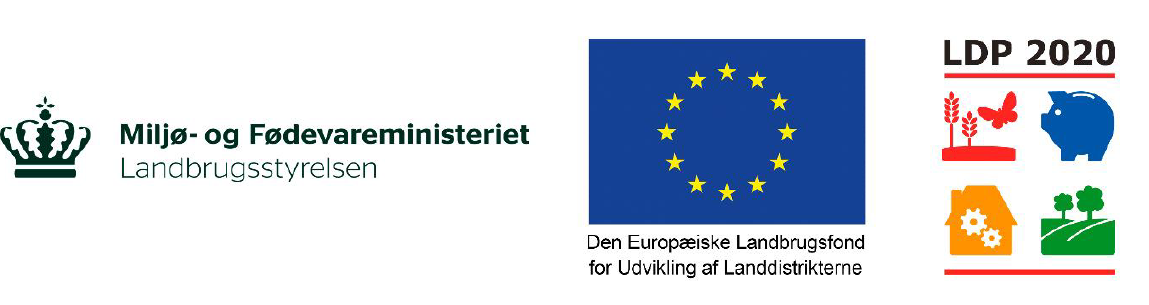 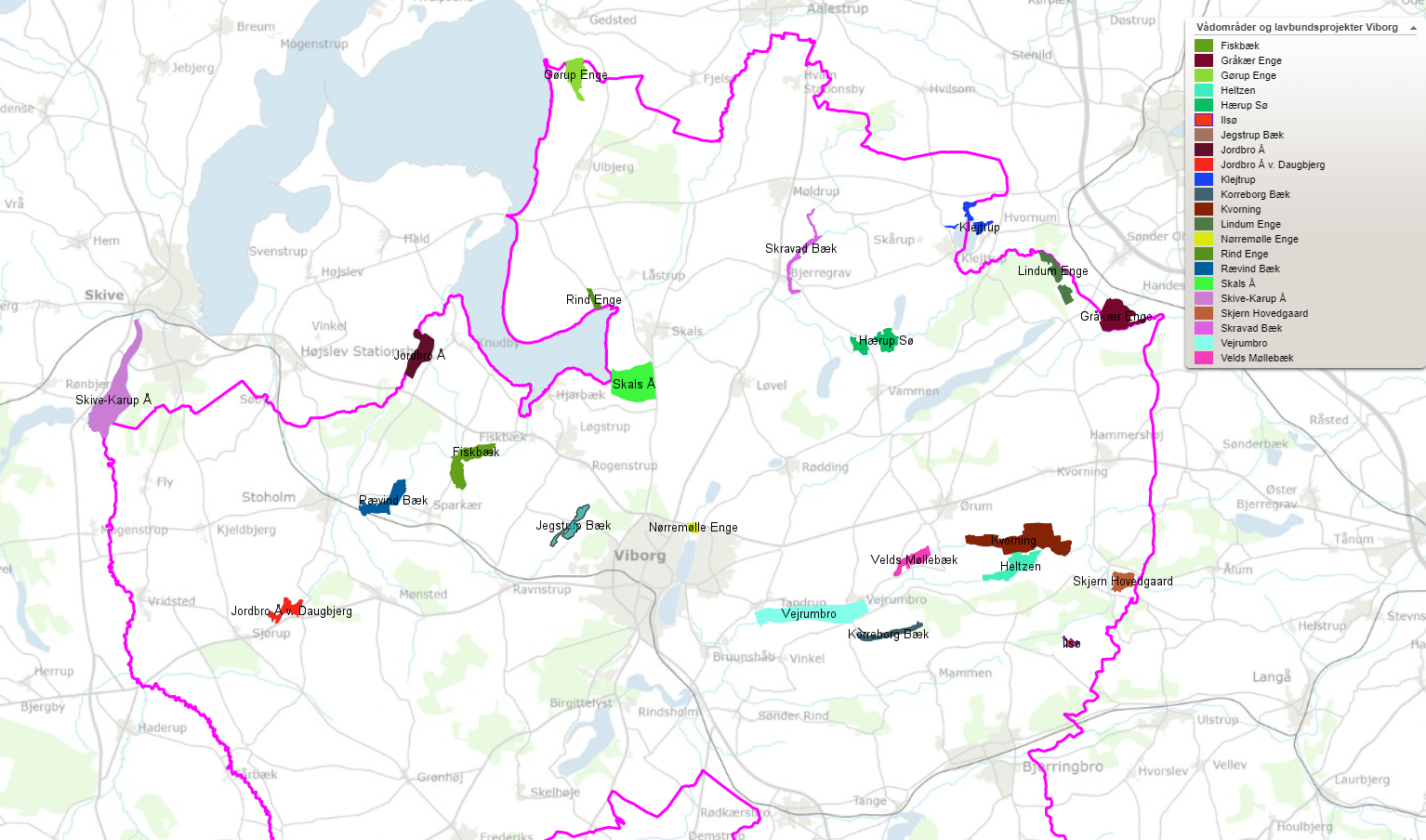 Gennemførte, og planlagte vådområde-
 og lavbundsprojekter i Viborg Kommune
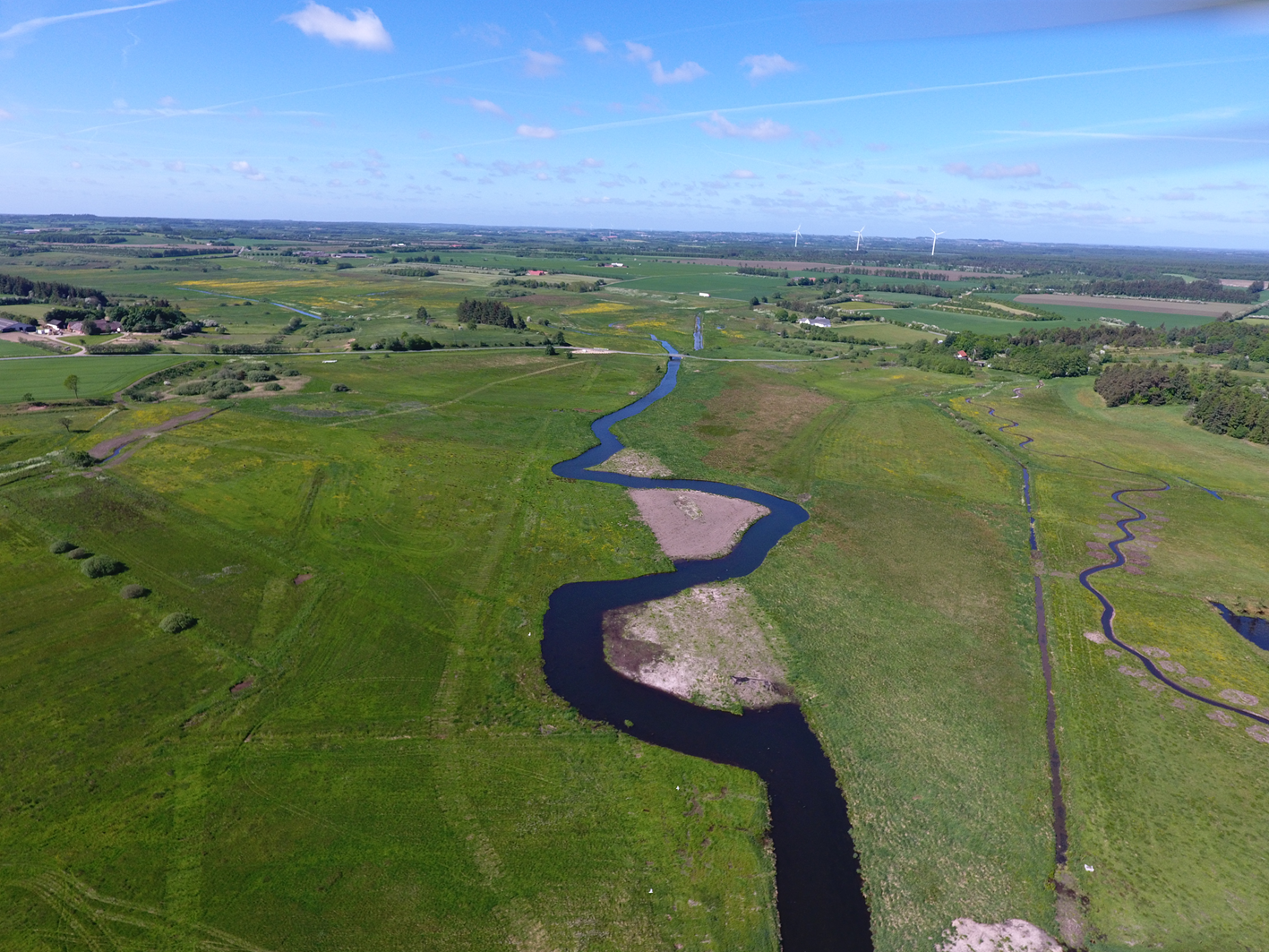 Eksempel fra Fiskbæk Møllebæk
Gennemførelse af projekter:Forløbet er adskilt i to faser:1: Forundersøgelse	- Teknisk forundersøgelse (hvordan kan lavbundsjorden i området projekteres)	- Ejendomsmæssig forundersøgelse (hvad siger lodsejerne til projektet)2: Etablering 	- Jordfordeling / Erstatning	- Detailprojektering	- AnlægFrivillighed	Projektet gennemføres kun, hvis vi kan indgå aftaler med alle lodsejere. Der er 	ingen der bliver tvunget til at være med!
Indlæg
Det videre forløb i forundersøgelsen og evt. etableringForundersøgelse2021/22- Den tekniske forundersøgelse gøres færdig - Ejendomsmæssig forundersøgelse – besøg hos den enkelte lodsejer (Ingen bindende aftaler)Etablering – under forudsætning af lodsejertilslutning2022Beslutning i forhold til at søge om midler til etablering (forår)Tilsagn fra staten om midler til etablering 2022-2023- Jordfordeling (Landbrugsstyrelsen) - 20 årig fastholdelse - Lodsejeraftaler - Detailprojektering- Myndighedsgodkendelser - Udbud af anlægsopgaven2024Anlægsarbejde
Husk: Navn og telefonnummer
Projektet kan følges på Viborg Kommunes hjemmeside – søg i Google på ”Lavbundsprojekt Vejrumbro”
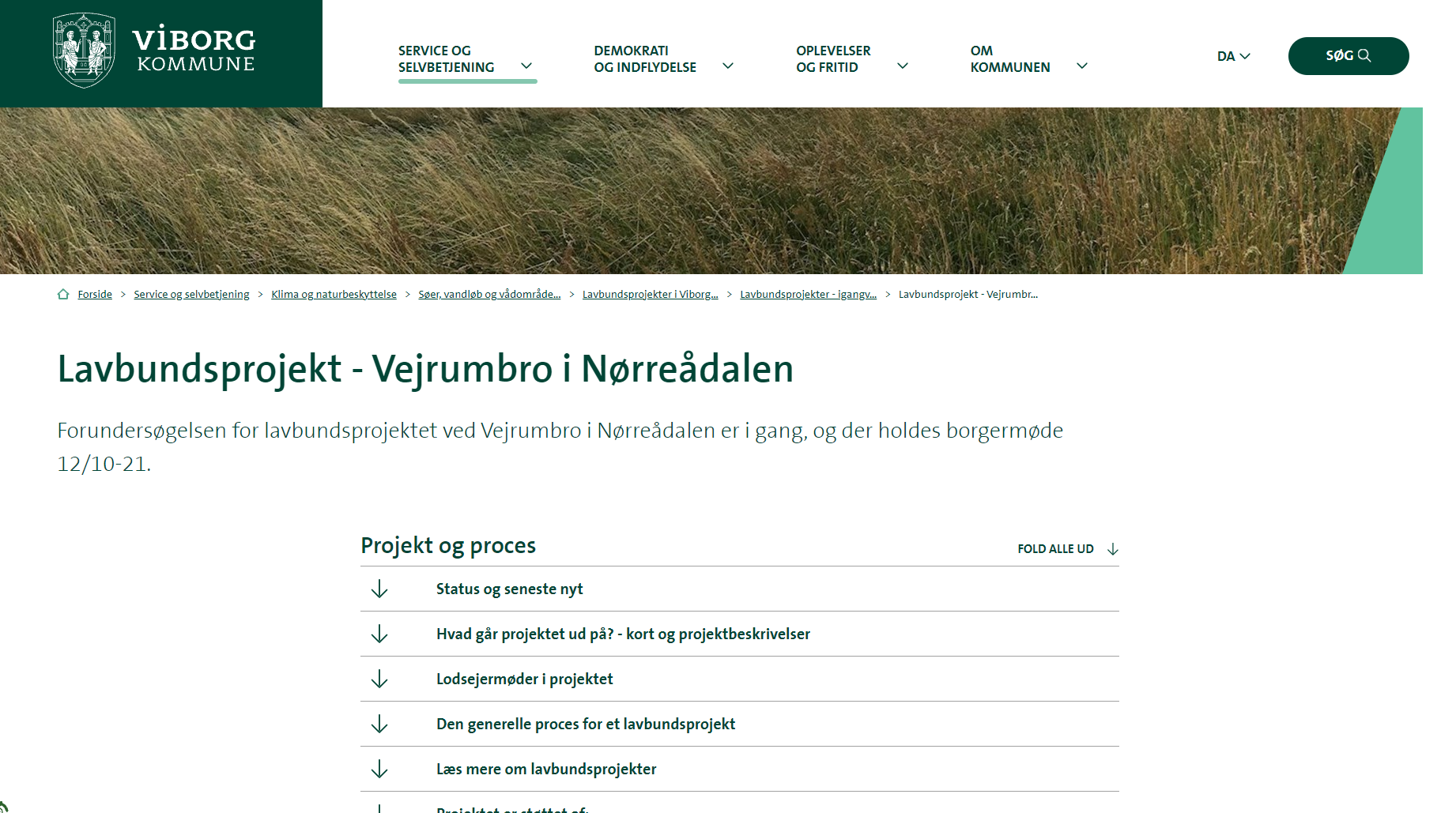 LIFE IP Natureman – landmanden som naturforvalter
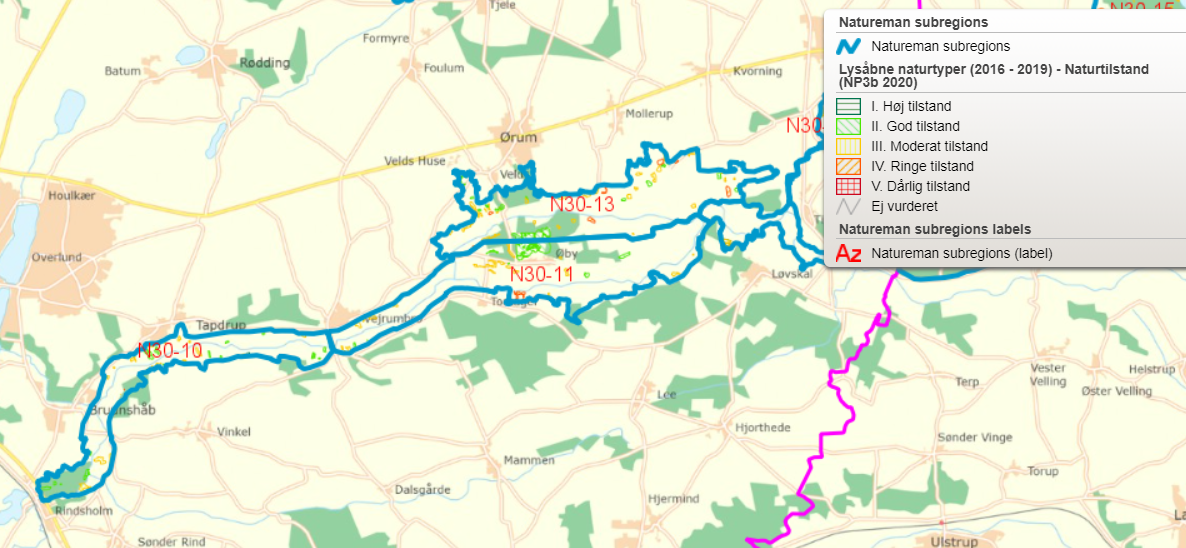 Muligheder indenfor Natureman
Klargøring til afgræsning (rydning, hegn, mm.)
Opstart af samarbejder (dyreholder/lodsejer)
Rådgivning indenfor naturpleje
Hjælp til udarbejdelse af tilskudsordninger til eksempelvis hegnsansøgninger
Forespørgsler er velkommen – bare det handler om naturpleje
Tag en folder på hjemvejen og læs mere
Tak for nu og på gensyn!